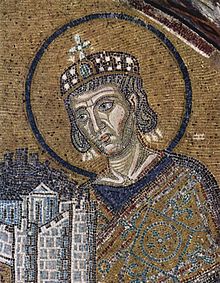 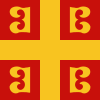 Byzantská ríša
Tematický celok: Tri ríše raného stredoveku
Pre 6. ročník ZŠ
Po sťahovaní národov...
Po nepokojnom, chaotickom a pohnutom sťahovaní národov sa napokon utvorili tri mocné ríše, ktoré ovplyvňovali osudy vtedajšej ranostredovekej Európy:
 - Byzanstská ríša
 - Franská ríša
 - Arabská ríša
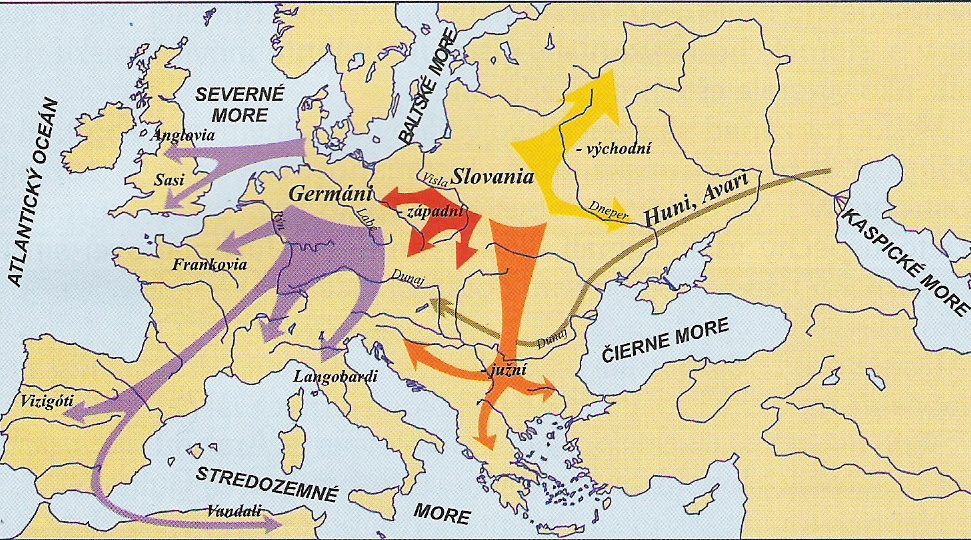 Ako sa zrodila Byzantská ríša
Na mieste staručkej gréckej osady Byzantion vyrástlo v roku 330 nové mesto Konštantínopol (Carihrad) pomenované po cisárovi Konštantínovi I. Veľkom
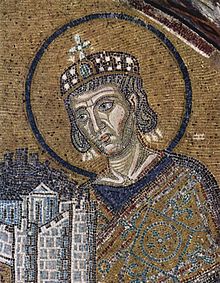 Konštantínopolu sa zvyklo vravieť aj
„druhý Rím“
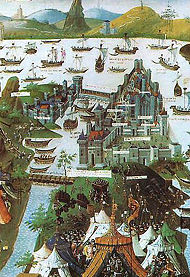 Konštantín Veľký
Rímska ríša sa rozdelila
Theodosius I. bol posledným cisárom, ktorý vládol nad celou Rímskou ríšou...sústavné boje o cisársky trón, nájazdy barbarov a stále viac sa prehlbujúce rozdiely medzi západnou a východnom časťou ríše => v roku 395 Theodosius I. delí ríšu medzi svojich synov:
Zapadorímska ríša (Honorius)
Východorímska ríša (Arcadius)
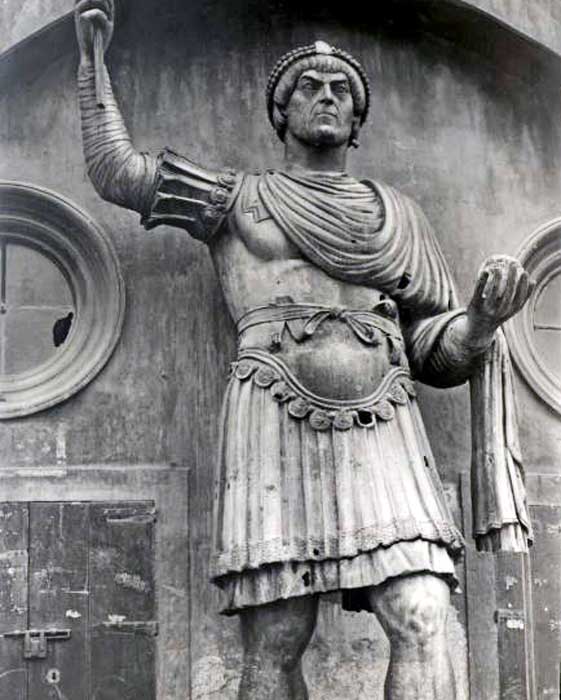 Theodosius I.
Rím vs. Konštantínopol
Rím zostal hlavným mestom, ale už iba západnej časti ríše.../Rím bol dvakrát vyplienený a vydrancovaný         ...potom sa hlavným mestom západnej časti stáva Ravenna/
Hlavným mestom východnej časti ríše sa stal Konštantínopol
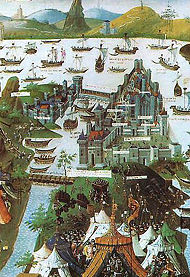 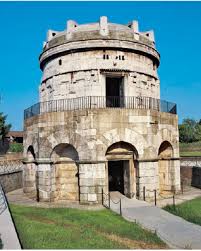 Ravenna = hlavné mesto 
Západorímskej ríše
Konštantínopol alebo aj inak
Carihrad
Zánik Západorímskej ríše
Cisári Západorímskej ríše nakoniec podľahli tlaku barbarských kmeňov a rok 476 znamená koniec západnej časti ríše a formálne ním končí aj starovek a začína sa nová etapa ľudských dejín – stredovek
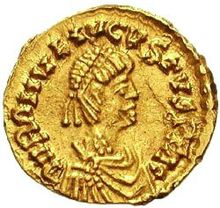 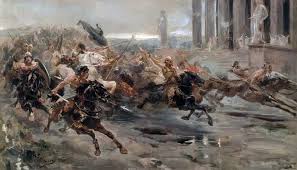 Barbari
Romulus Augustulus – posledný cisár 
Západorímskej ríše
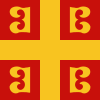 Byzantské cisárstvo
Po zániku Západorímskej ríše (476), Byzantská ríša pretrvala ďalších tisíc rokov a stala sa najsilnejšou ríšou v stredovekej Európe
Bola to mnohonárodnostná ríša, ale ak by ste sa Byzantínca opýtali akej je národnosti určite by odpovedal, že je pravoverným kresťanom a Rimanom...
Byzantská ríša (cisárstvo)
Oficiálne o Byzantskej ríši môžeme začať vravieť až po páde 
Západorímskej ríše v roku 476...
Byzantské cisárstvo pretrvalo až do roku 1453, kedy ho dobyli Osmanskí Turci
Justinián I.
Justinián I. (527 – 565)...sníval o obnove rímskeho impéria
Zozbieral všetky dôležité zákony a predpisy do jednej zbierky = Justiniánov zákonník
Justinián I.
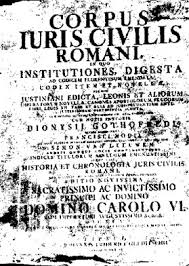 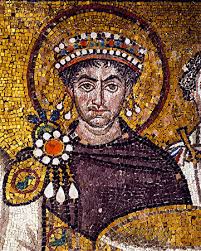 Cézaropapizmus
Cisár Justinián prikázal, aby byzantský ľud dodržiaval zákony a riadil sa štátnym náboženstvom = kresťanstvom
Spojenie svetskej a cirkevnej moci v osobe panovníka (cisára) => cézaropapizmus
V Konštantínopole dal vystavať Chrám Božej múdrosti (Hagia Sofia)
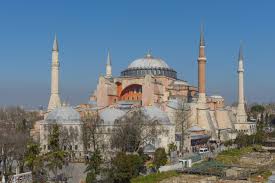 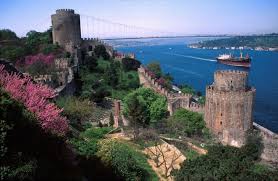 Konštantínopol
Svojho času najväčšie a najkrajšie
mesto na svete; dnešný Istanbul
Kresťanstvo = štátne náboženstvo
Kresťanstvo sa stalo štátnym náboženstvom a tak nečudo, že vládca najsilnejšej ríše (cisár) sa pokladal za vládcu celého kresťanského sveta...
Rovnako aj rímsky pápež sa považoval za vládcu celého kresťanského sveta ako nástupca apoštola Petra... => medzi Rímom a Konštantínopolom rozpory, ktoré viedli v roku 1054 k rozkolu (schizme)
Rímskokatolícka cirkev
Pravoslávna cirkev
Mesto bolo takmer nedobytné...
chránili ho mohutné hradby aj
opevnenia na mori
1453 – pád Konštantínopola
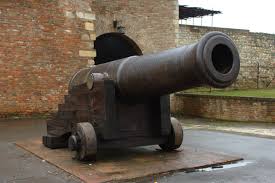 V prvých storočiach svojej existencie sa Byzantská ríša utešene rozrastala. Neskôr však musela čeliť mocným protivníkom => Arabi, Slovania, Frankovia...
Súmrak byzantskej moci nakoniec prestavovala Osmanská ríša, ktorá ju v roku 1453 dobyla!
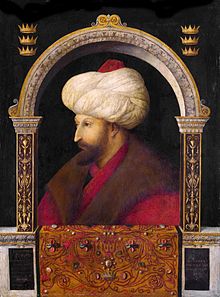 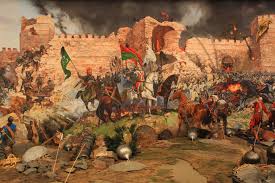 Dobytie Konštantínopolu, kt.
odolal 1000 rokov...Osmani využili
Vtedy najmodernejšiu zbraň delá
Mehmed II. Dobyvateľ
Noví dobyvatelia v Európe
Dobytím Konštantínopola Európa stratila ochrannú bariéru pred prenikaním nových dobyvateľov z Blízkeho východu...
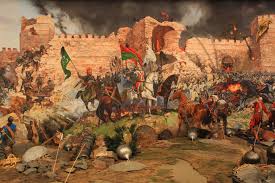